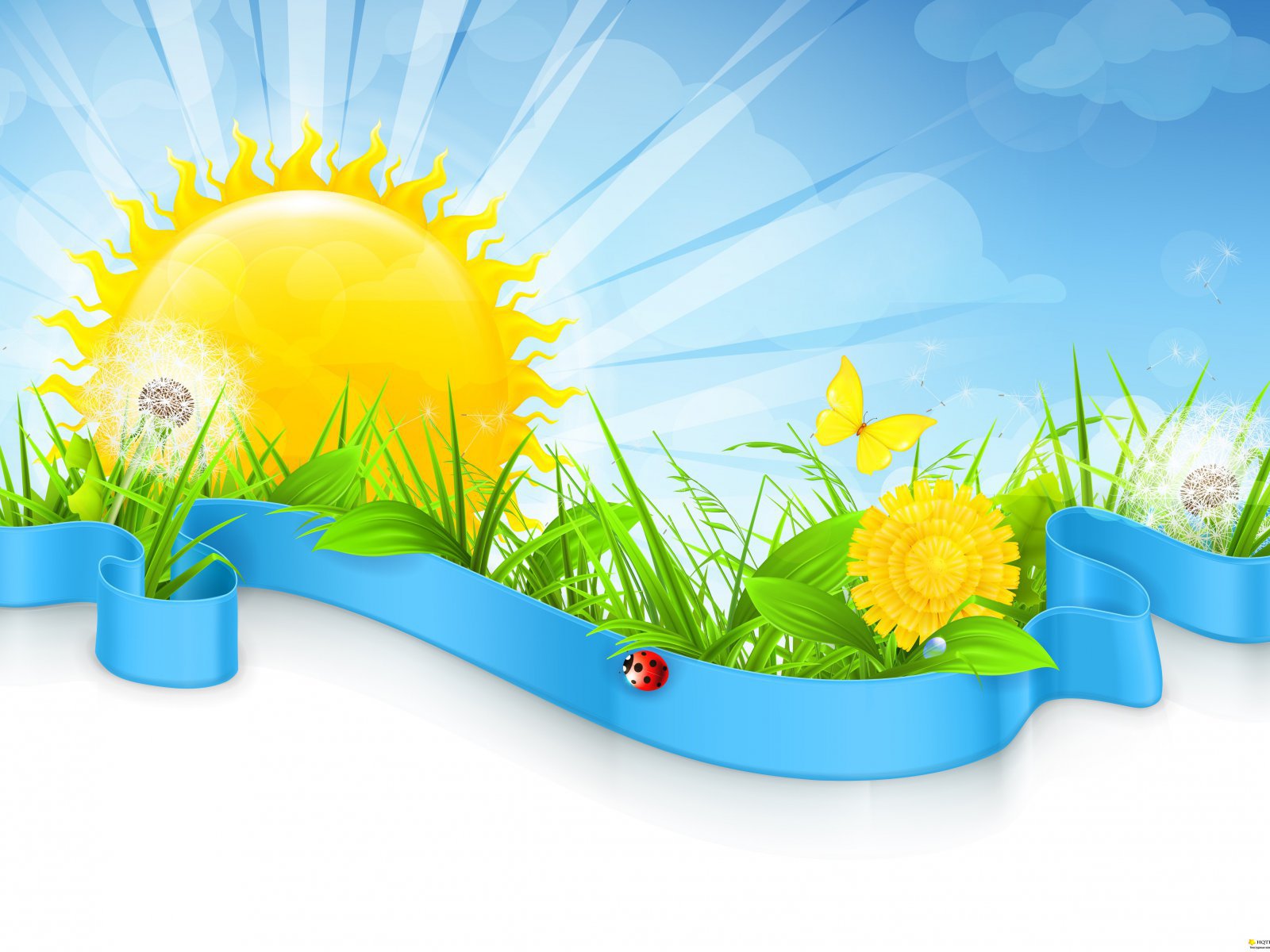 Адаптация детей к дошкольному учреждению
Педагог-психолог
МАДОУ д/с № 5
Анголенко 
Оксана Владимировна
Особенности социально-психологической адаптации детей к ДОУ
С приходом ребенка в дошкольное учреждение его жизнь существенным образом меняется: строгий режим дня, отсутствие родителей или других близких взрослых, новые требования к поведению, постоянный контакт со сверстниками, новое помещение, таящее в себе много неизвестного, другой стиль общения.

Адаптацию в условиях дошкольного учреждения нужно рассматривать процесс вхождения ребенка в новую для него среду и болезненное привыкание к ее условиям.
Одна из важнейших задач, стоящих перед психологом, связана адаптацией детей к детскому саду.
Для того, чтобы адаптация проходила безболезненно, готовить малыша к посещению детского сада нужно заранее.

Во время индивидуальных встреч с родителями и их ребенком, психолог формирует первичное представление о готовности ребенка к детскому саду и дает родителям соответствующие рекомендации.
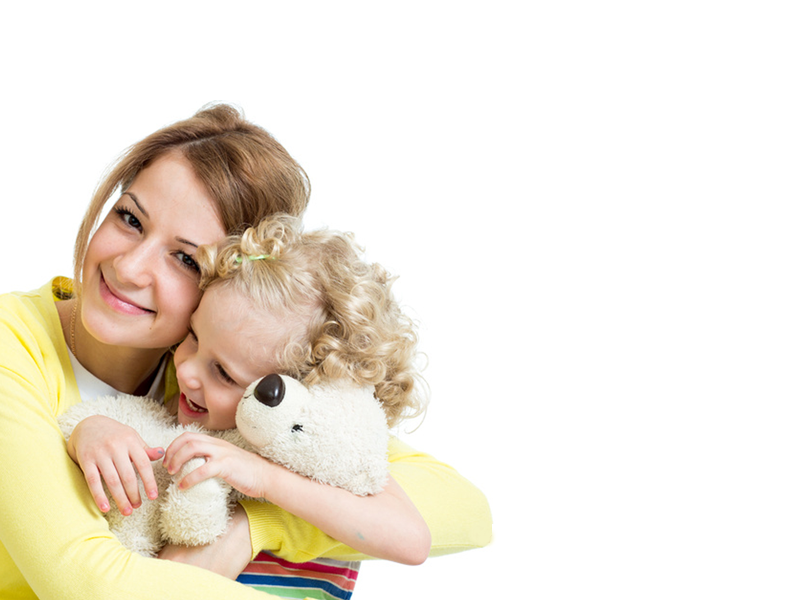 Психолого-педагогические параметры определения готовности поступления ребенка в дошкольное образовательное учреждение
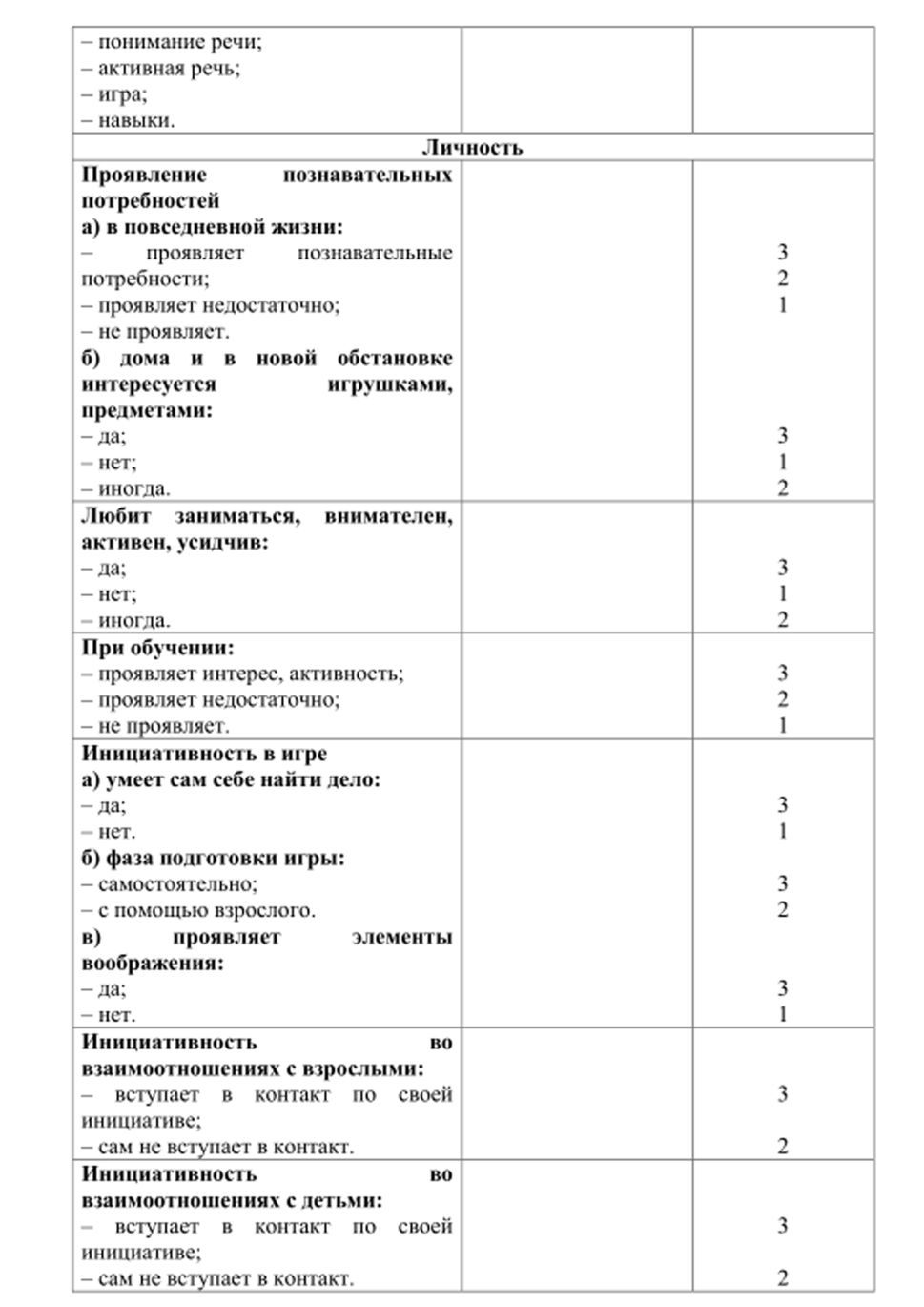 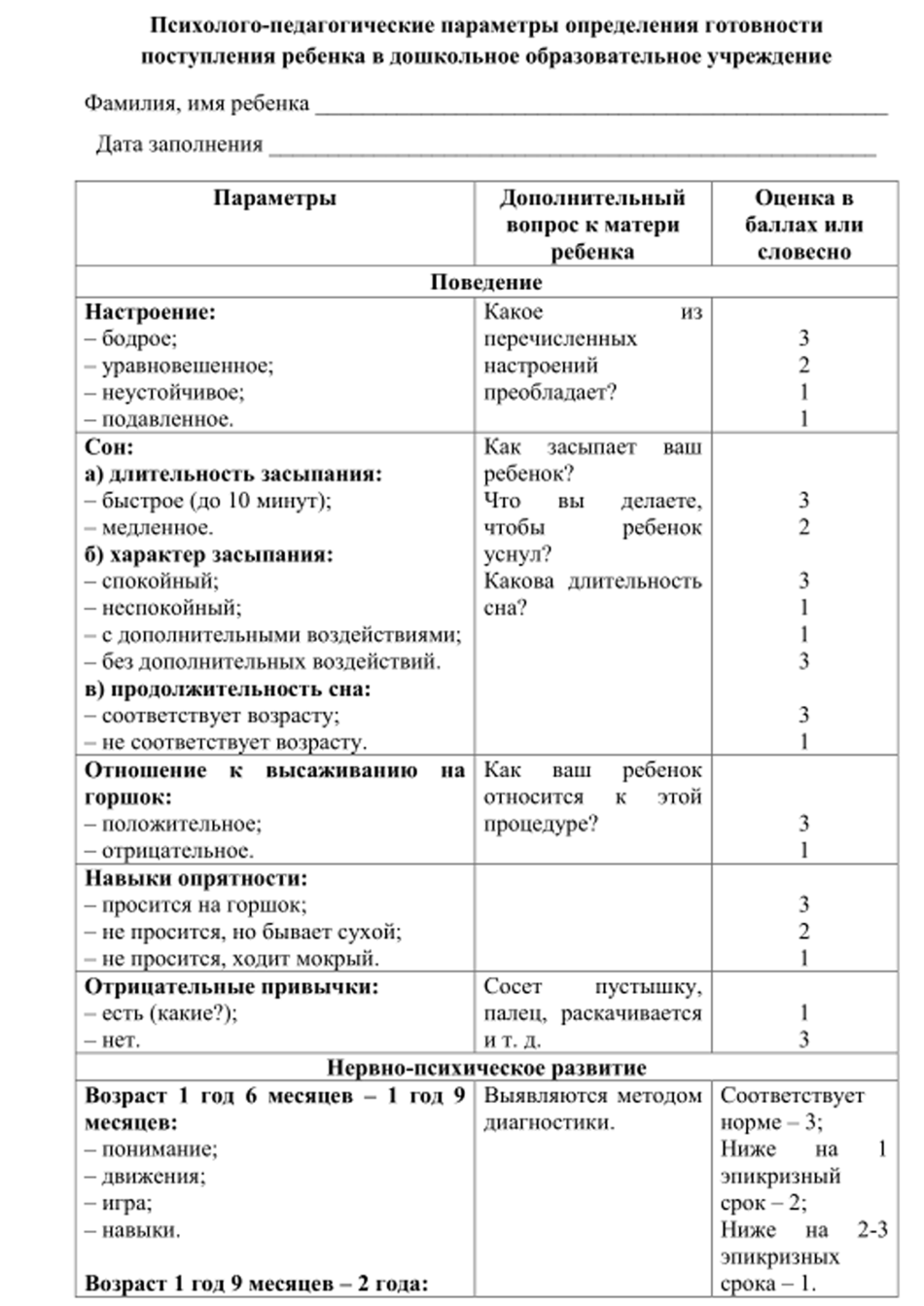 Психолого-педагогические параметры определения готовности поступления ребенка в дошкольное образовательное учреждение
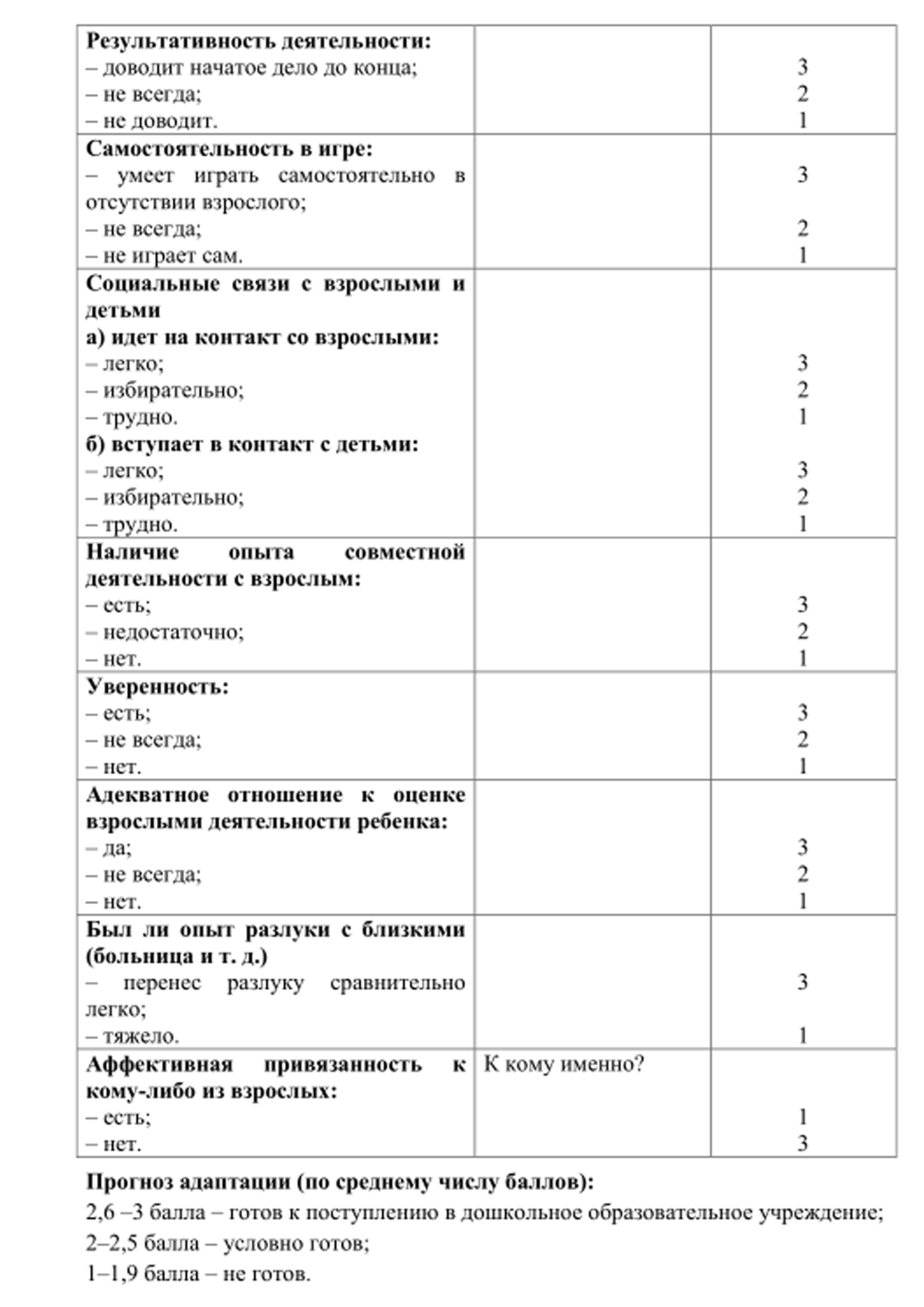 Прогноз адаптации 
(по среднему числу баллов):

2,6 – 3 балла – готов к поступлению в дошкольное образовательное учреждение;

2 – 2,5 балла – условно готов;

1 – 1,9 балла – не готов.
Работа психолога протекает в тесном союзе с педагогами и родителями.
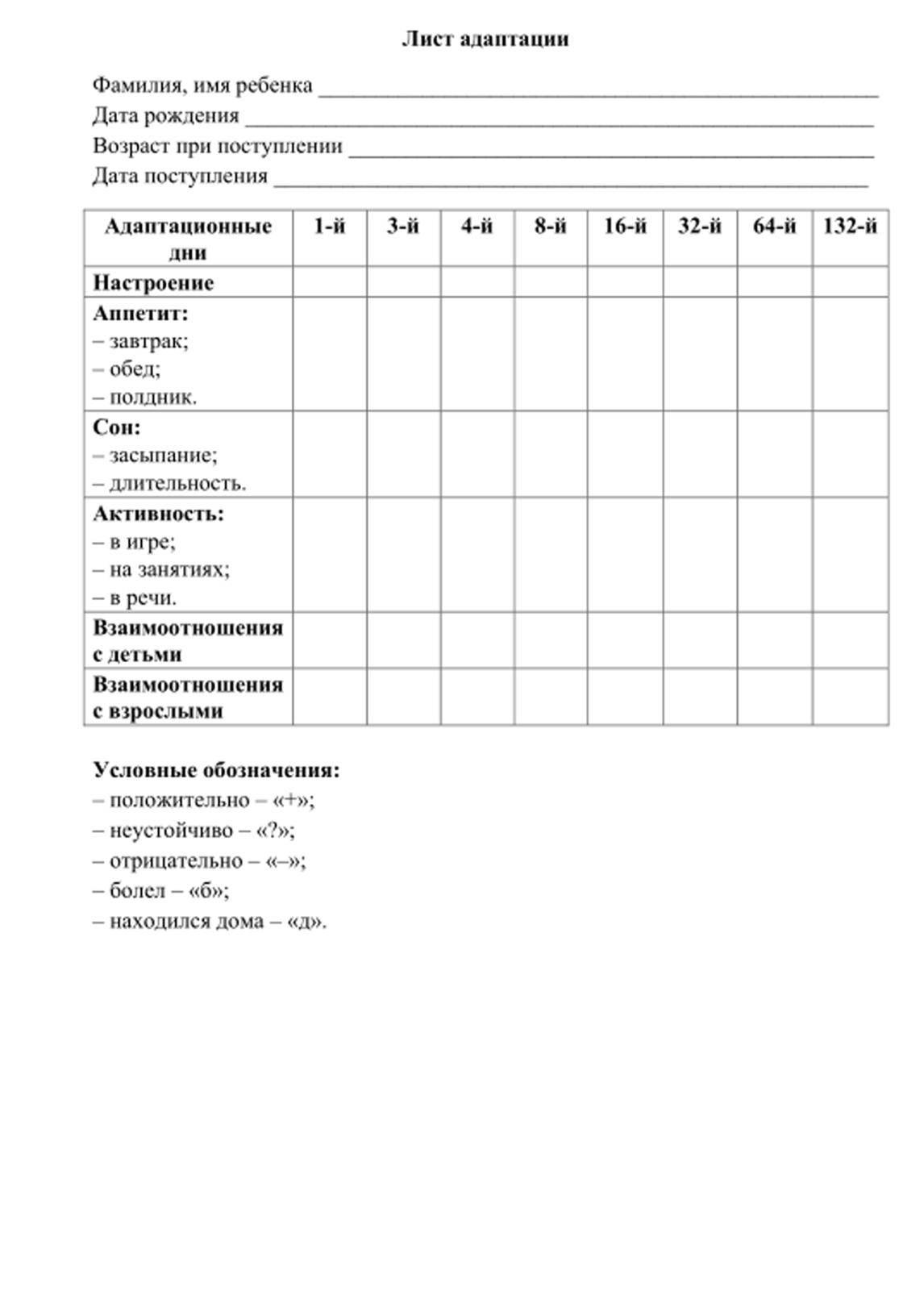 Как только ребенок поступает в детский сад, воспитатель совместно с психологом начинают наблюдать за протеканием его адаптации. 

   Заполняется лист адаптации по результатам наблюдения за поведением ребенка.
Признаки успешной адаптации ребенка к дошкольному учреждению:
хороший аппетит;
спокойный сон;
охотное общение с другими детьми;
адекватная реакция на любое предложение воспитателя;
нормальное эмоциональное состояние.
Адаптация детей к дошкольному учреждению:
легкая адаптация ограничивается 20 днями пребывания в детском саду,

средняя – 30 дней,

тяжелая занимает более 30 дней.

Дети, у которых тяжело протекает адаптация, требуют особого внимания психолога.
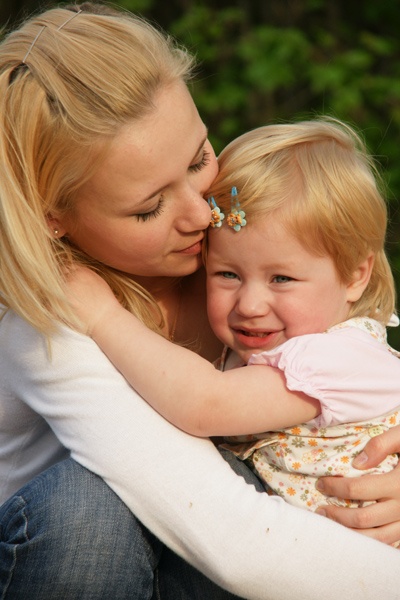 Родители, отдавая малыша в детский сад, сильно переживают за него.

Задача психолога – успокоить их, вселить уверенность и установить доверительные отношения с ними.

В первые дни посещения ребенком дошкольного учреждения можно предложить заполнить анкету.
В ряде случаев сложности адаптации связаны с особенностями семейного окружения ребенка:
чрезмерная опека (дома ребенок получает все, что пожелает, а в детском саду от него требуют самостоятельности, призывают считаться с другими детьми);

 в присутствии ребенка родители ругают воспитателей или нелестно отзываются о дошкольном учреждении (такие ситуации недопустимы, так как родитель является безусловным авторитетом);

 родители считают, что ребенок слишком маленький и не демонстрируют пример нужного социального поведения.
Советы родителям в адаптационный период в дошкольном учреждении:
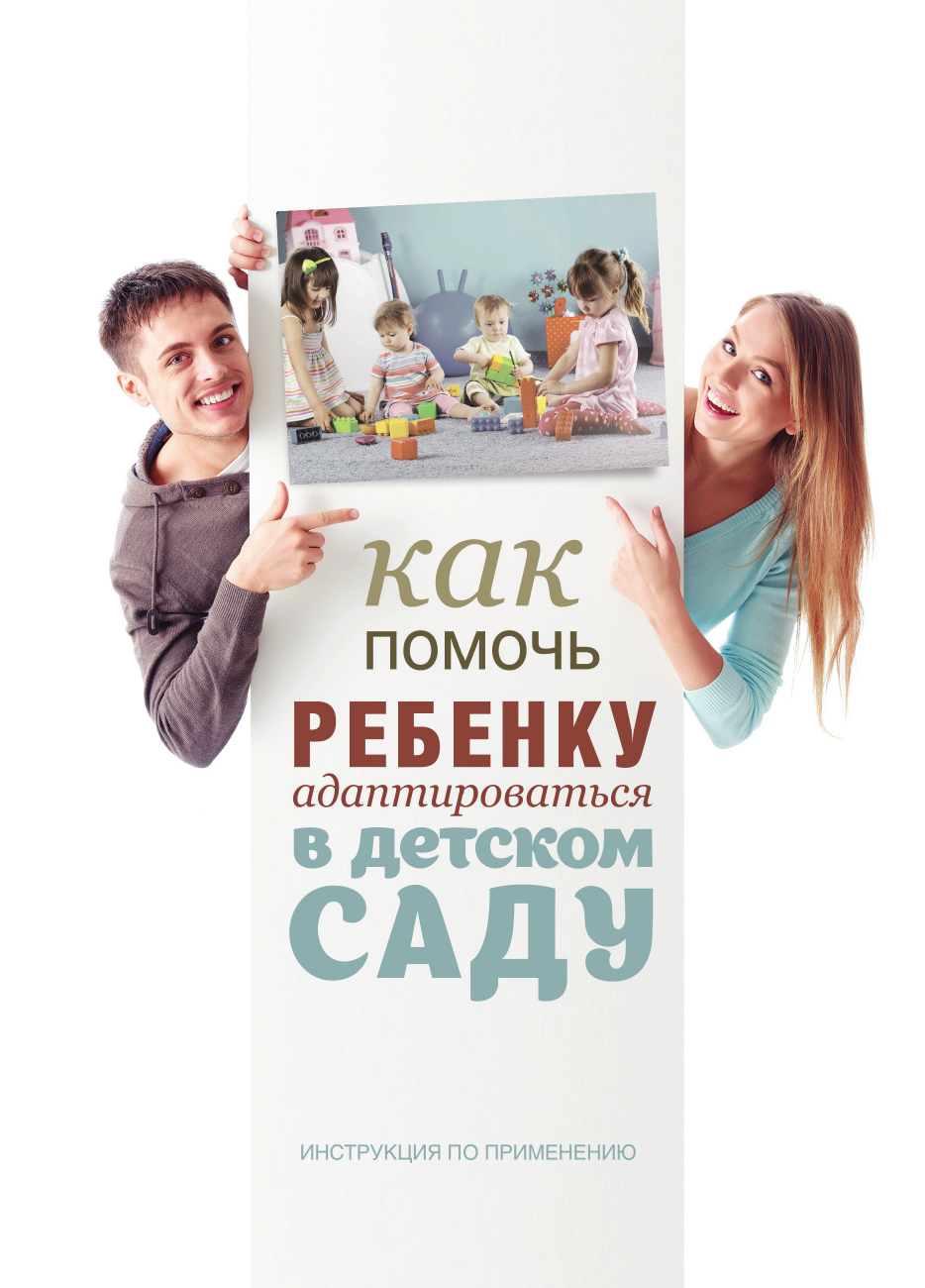 готовьте ребенка к общению с другими детьми и взрослыми;
обучайте элементарным навыкам самообслуживания;
приучайте ребенка к детскому саду постепенно;
приблизьте домашний режим к режиму дня детского сада;
создавайте положительный образ воспитателя и детского сада;
не поддавайтесь на провокации со стороны ребенка, будьте последовательны и уверенны в том, что делаете;
дайте ребенку в садик его любимую игрушку.